Всемирный день животных
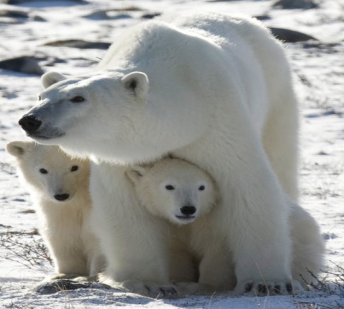 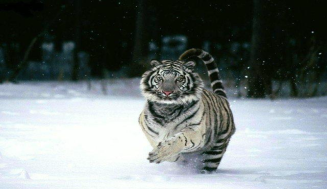 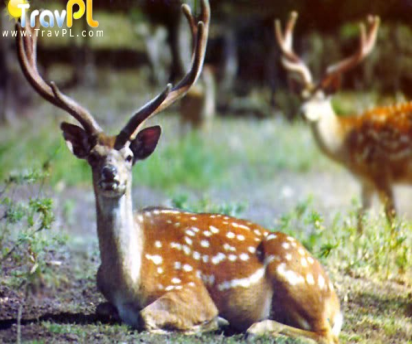 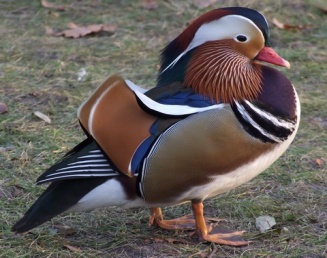 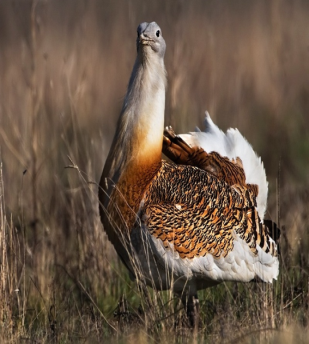 Календарь экологических дат
22 марта	– Всемирный день воды;
1 апреля	– Международный день птиц;
22 апреля	– Международный день ЗЕМЛИ;
5 июня	– всемирный день охраны окружающей среды;
4 октября	– Всемирный день животных
Миссия дня защиты животных
1)    Прославлять животную жизнь во всех её проявлениях;
2)    Прославлять взаимоотношения людей и животных;
3)    Выразить благодарность животным за различные роли в нашей жизни;
4)    Выразить благодарность за то, что животные духовно обогащают нашу жизнь
Что дают животные человеку?
* Они приносят радость и счастье в повседневной жизни.
 * Они дают человеку работу, требуя заботы и ухода.
 * Они позволяют думать о ком-то другом, кроме вас самих, своих проблемах и болезнях.
 * Они улучшают родственные связи в семье.
 * Они стимулируют движение и активность.
 * Они предоставляют источник тепла и любви.
 * Они повышают уверенность в себе, придают смысл жизни.
 * Они дают возможность обрести новых друзей.
 * Они помогают мягко пройти через одиночество, болезни и депрессии.
 * Они уменьшают уровень стресса.
* Они позволяют вам создать уникальную и неповторимую модель отношений: человек – животное.
Канистерапия – лечение с участием собак
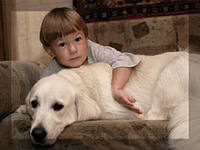 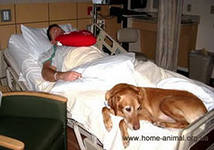 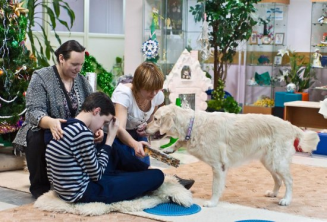 Филинотерапия – лечение с участием кошек
Иппотерапия – лечение с участием лошадей
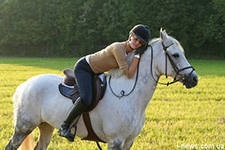